Scripture Reading: Psalm 126
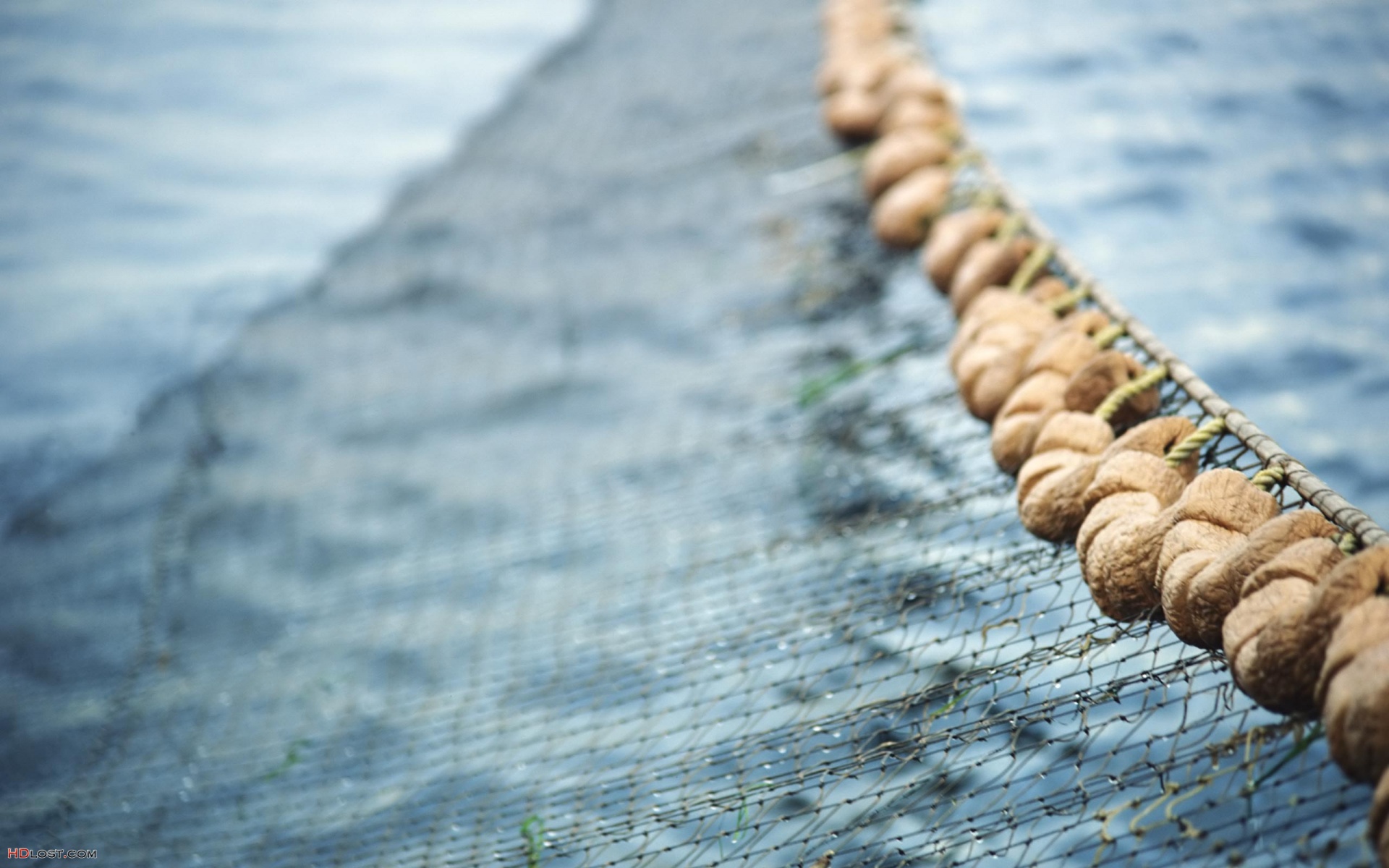 “But at Your word”
A Lesson About Never Giving Up (Lk. 5:1-7)
We all get exhausted & discouraged
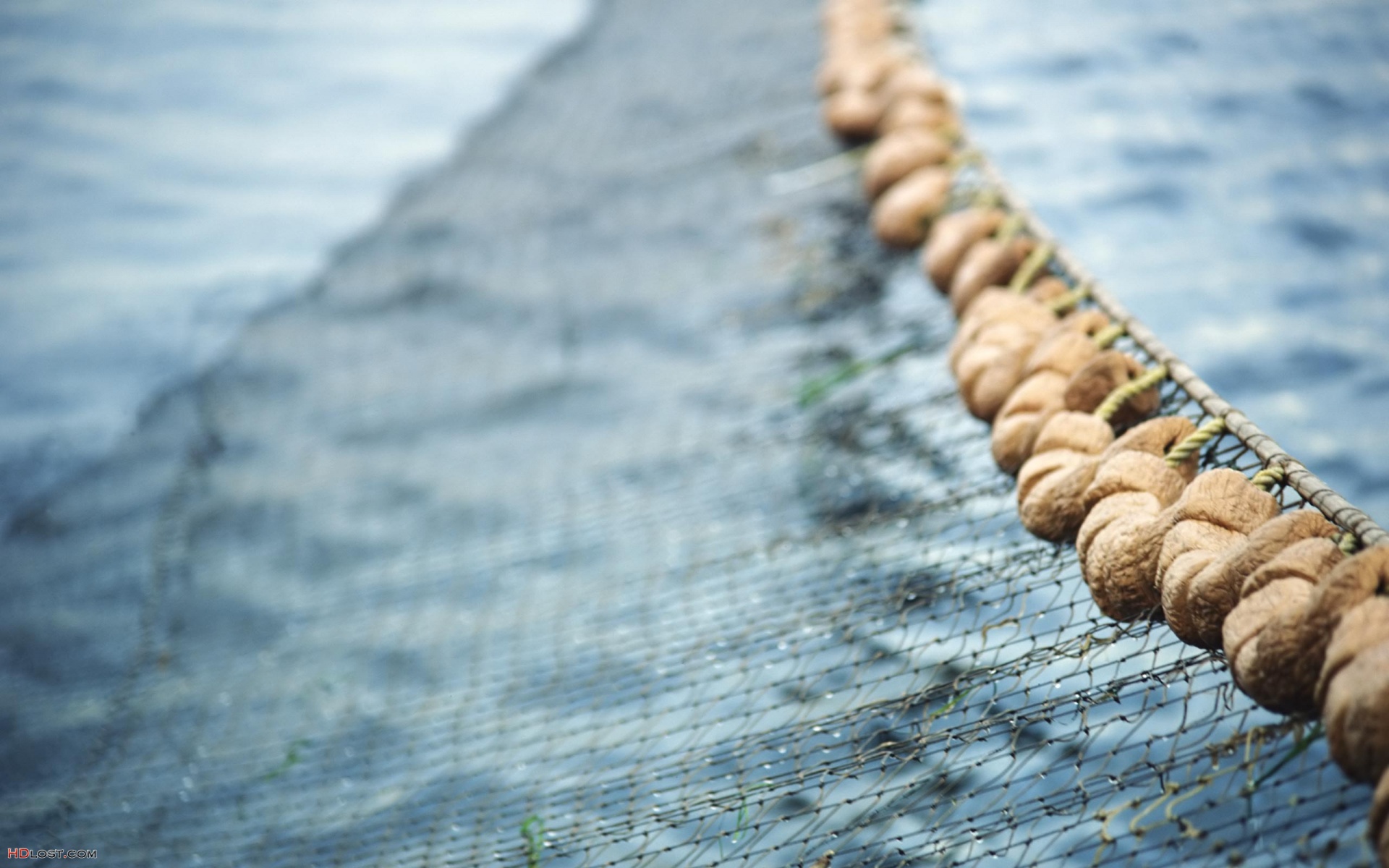 “But at Your word”
A Lesson About Never Giving Up (Lk. 5:1-7)
We all get exhausted & discouraged
We must remain faithful fisherman
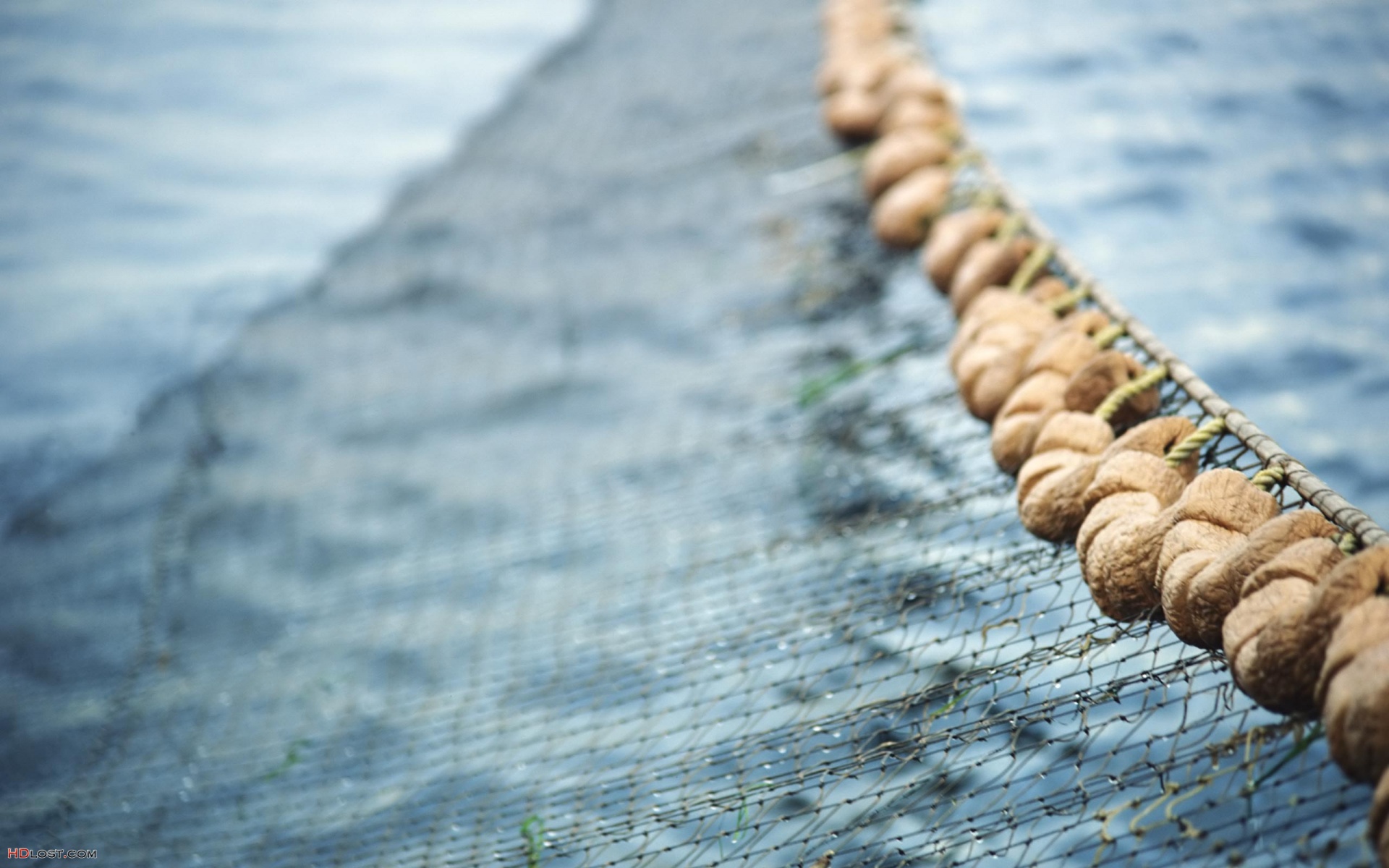 “But at Your word”
A Lesson About Never Giving Up (Lk. 5:1-7)
We all get exhausted & discouraged
We must remain faithful fisherman
Our faith rests on who Jesus is
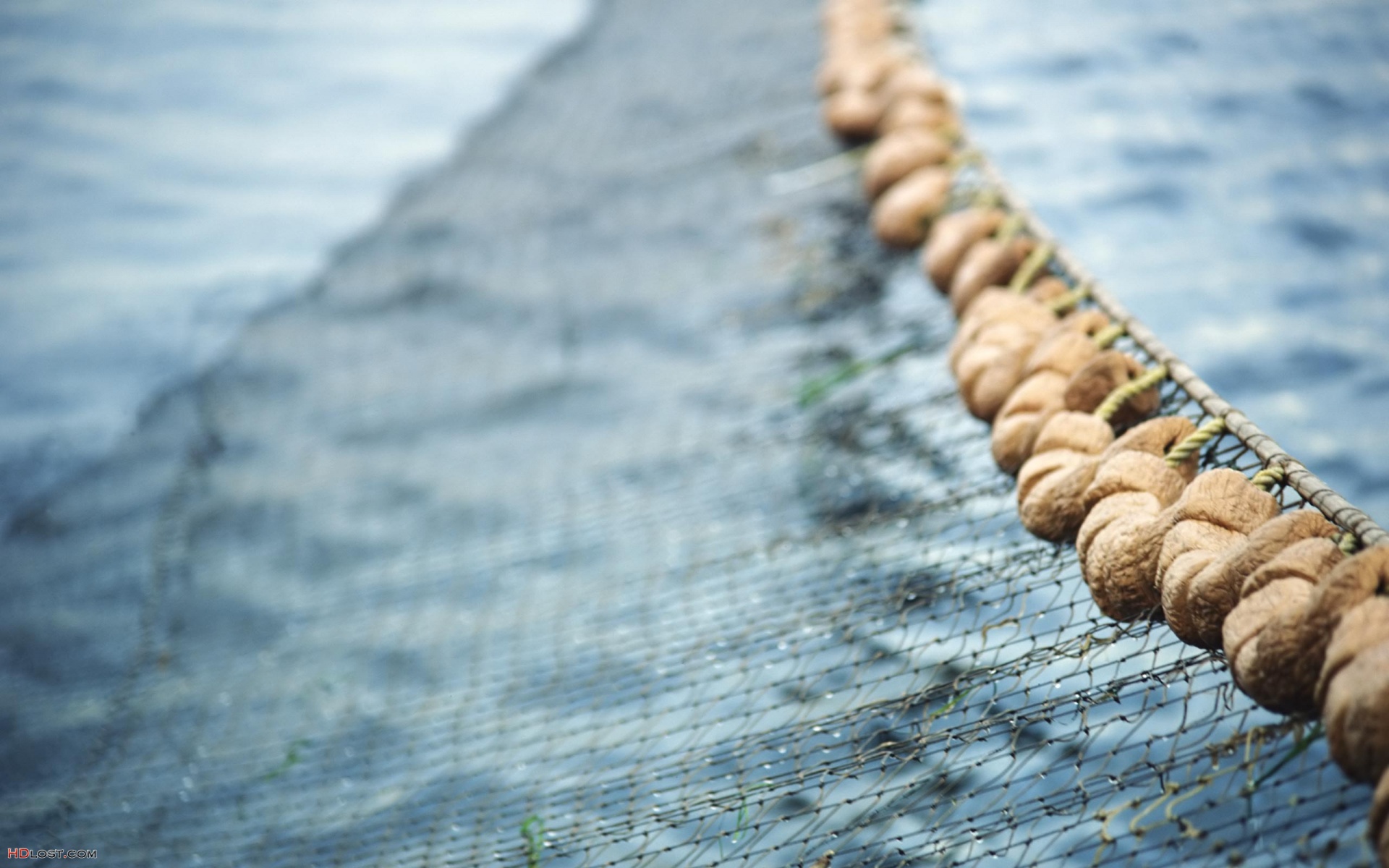 “But at Your word”
A Lesson About Never Giving Up (Lk. 5:1-7)
We all get exhausted & discouraged
We must remain faithful fisherman
Our faith rests on who Jesus is
Sometimes the reward for faith comes later
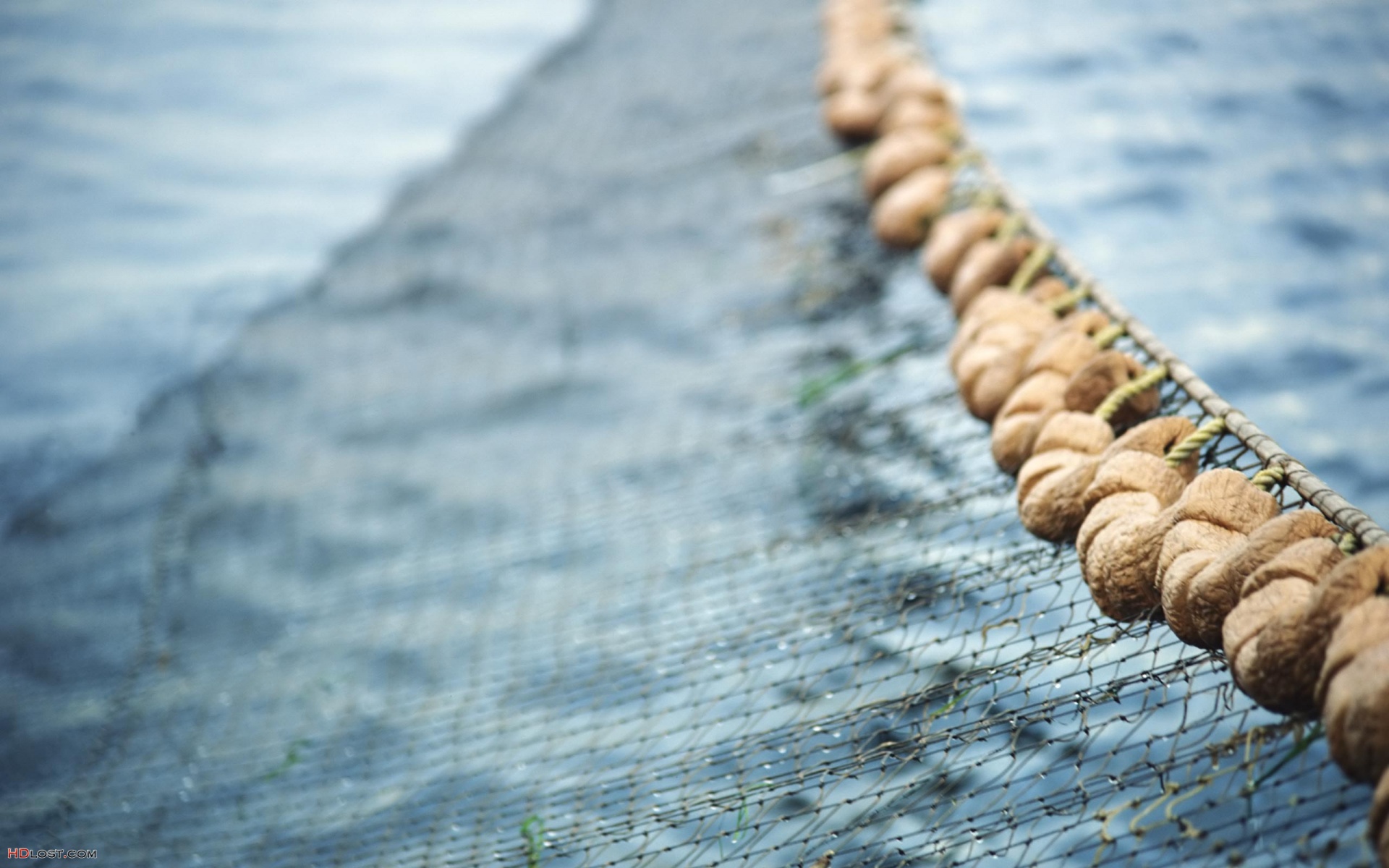 “But at Your word”
A Lesson About Never Giving Up (Lk. 5:1-7)
We all get exhausted & discouraged
We must remain faithful fisherman
Our faith rests on who Jesus is
Sometimes the reward for faith comes later
A supernatural return is coming to those who persevere.